“Observations and modeling of the opposition surges of the icy moons of Saturn based on Cassini Visual Infrared Mapping Spectrometer (VIMS) data”, B. Buratti et al., 2022
National Aeronautics and Space Administration
Jet Propulsion Laboratory
California Institute of Technology
Background: Most airless bodies in the Solar System show a large increase in brightness as they become fully illuminated to an observer. This phenomenon, known as the opposition effect, is due to the rapid disappearance of shadows cast by particles comprising the regolith, and by coherent backscatter. The effect can be modeled to understand the textural processes, and thus the geological evolution, of planetary surfaces. The Cassini spacecraft’s remote sensing instruments gathered an unprecedented collection of observations of Saturn’s moons.
Data & Results: Infrared and visible data were reduced and modeled to find that the solar phase curves of Mimas, Enceladus, Tethys, Dione, Rhea, and Iapetus change markedly at 3 µm. This unexpected behavior can be due to the absence of multiple scattering at longer wavelengths where the albedo is lower, or to the non-interaction of micron-sized particles, making the surface appear to be “fluffier”. Both effects could be contributing.
Significance: The direct measurement of surface “fluffiness” is possible in a low albedo surface, as shown by the black curve in the Figure, with a texture similar to new terrestrial snow. This finding suggests coating of the surface by the E-Ring. This finding also enables a new method for detecting micron-sized particles on icy bodies that might be deposited by recent activity.
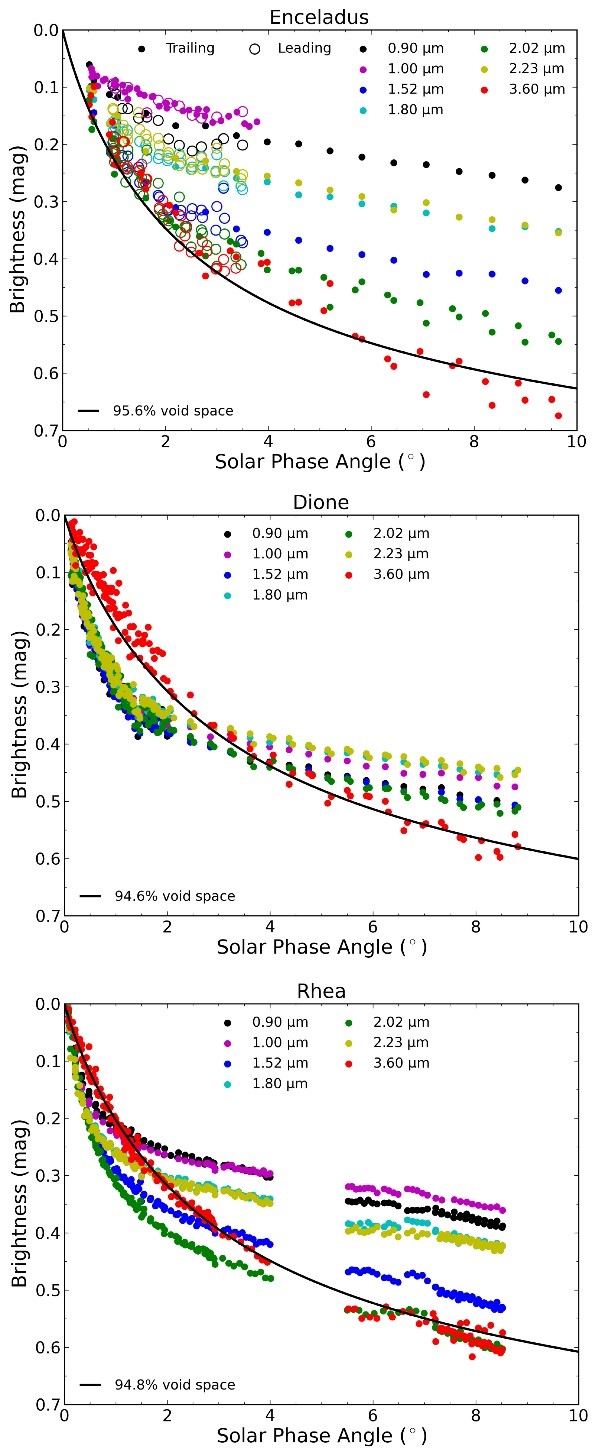 Observations of Mimas, Enceladus, Tethys, Dione, Rhea, and Iapetus from the Cassini Visual Infrared Mapping Spectrometer (VIMS) were reduced and modeled to create new solar phase curves and physical photometric parameters. The solar phase curve of all these icy moons changes markedly around three µm.
B. J. Buratti, J. H. Hillier, P. A. Dalba, M. D. Hicks, J. A. Mosher, A. R. Hendrix, L. Abramson, N. Akhter, Observations and modeling of the opposition surges of the icy moons of Saturnbased on Cassini Visual Infrared Mapping Spectrometer (VIMS) data (2022). Planet. Sci. J. 3, 200. DOI: 10.3847/PSJ/ac867e
This work was supported by the  NASA Cassini Data Analysis Program and the Cassini Project.
© 2022 California Institute of Technology. Government sponsorship acknowledged.
[Speaker Notes: You may add comments here to clarify the work or the results.]